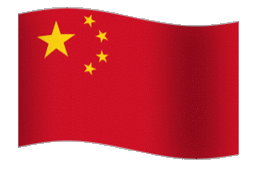 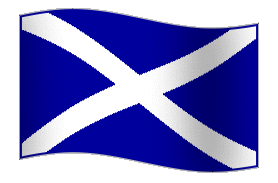 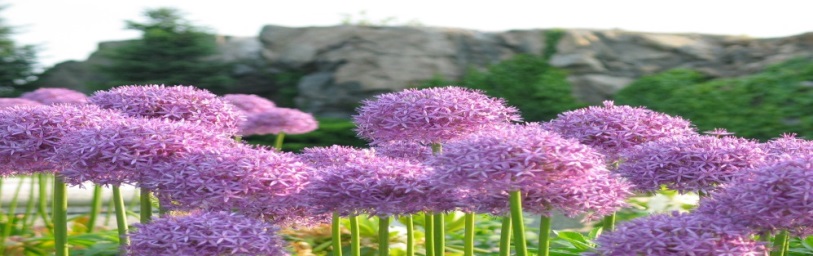 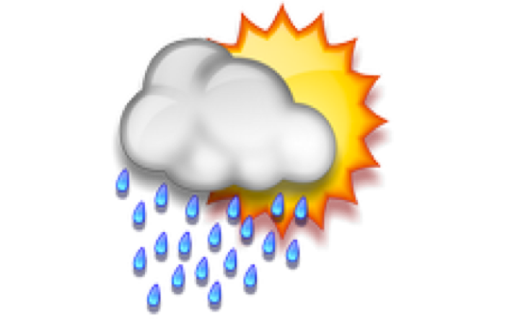 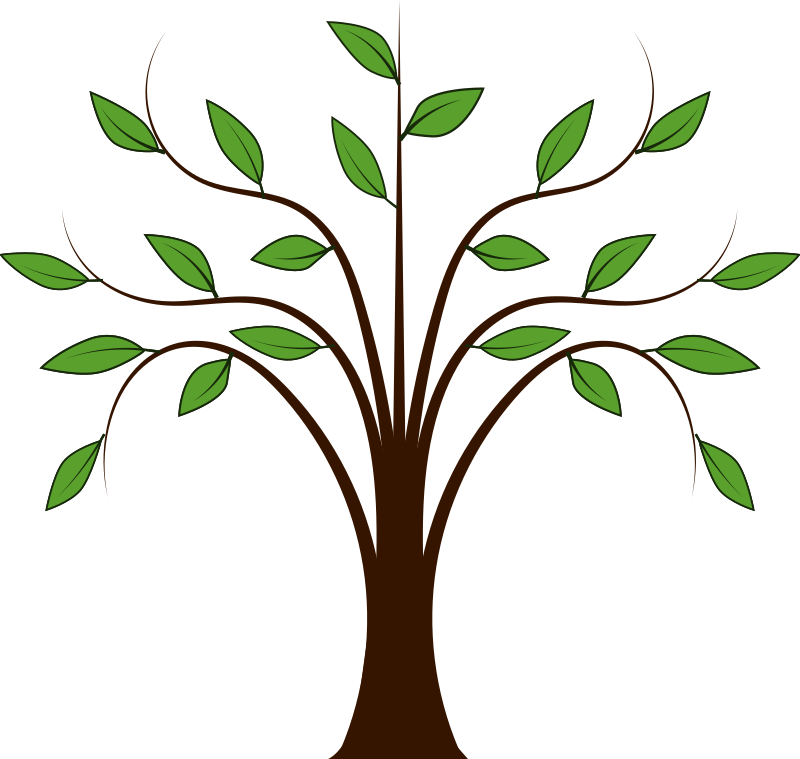 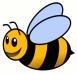 Out and About with Nature
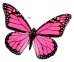 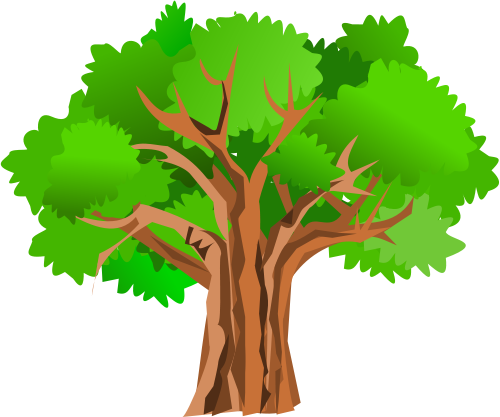 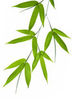 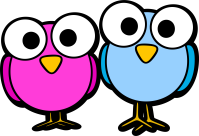 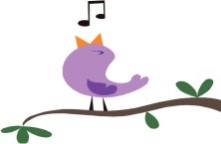 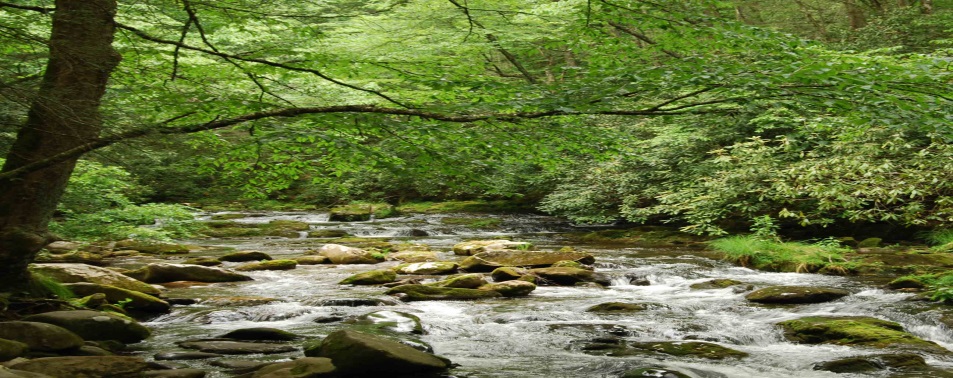 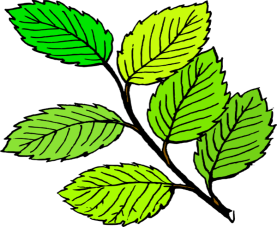 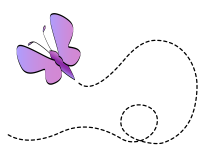 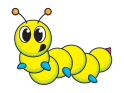 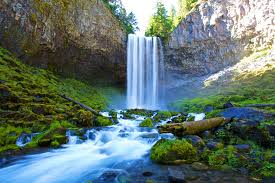 Nature  

Zìrán
		 
 自然
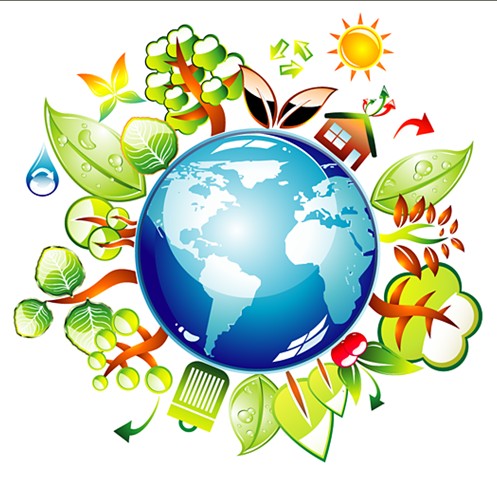 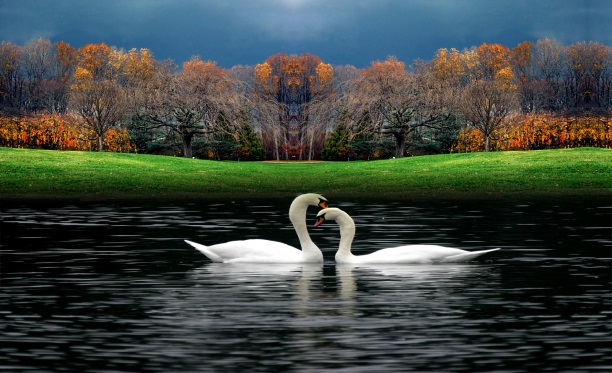 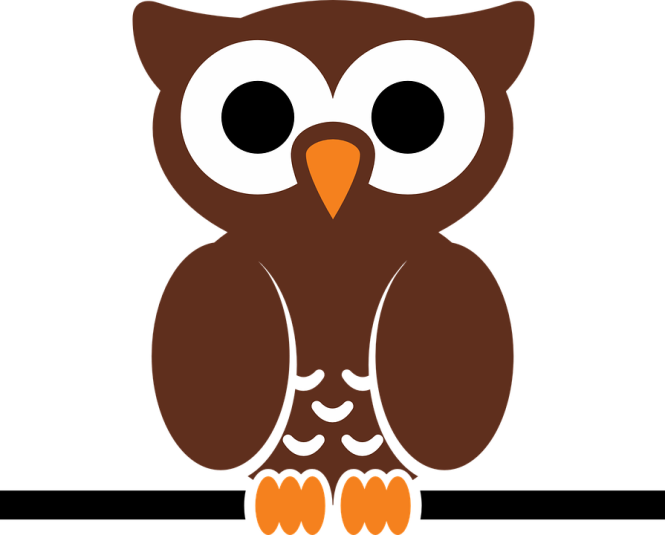 Animal  

Dòngwù		  

动物
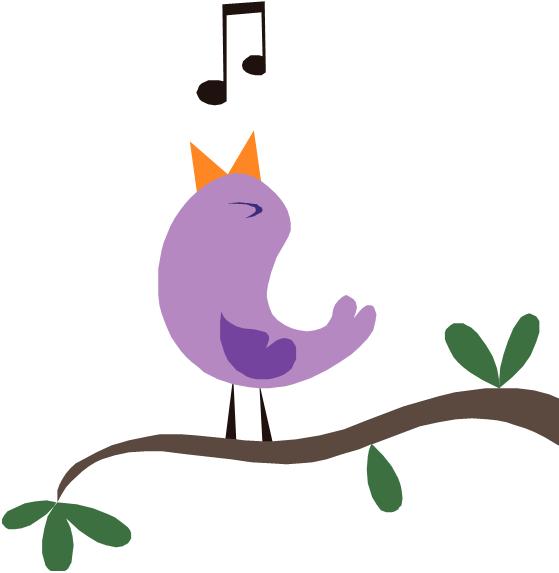 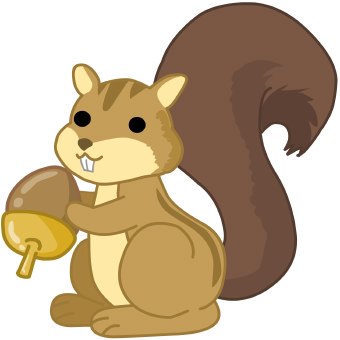 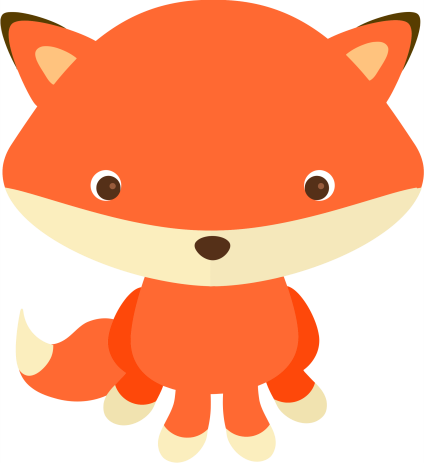 BirdNiăo鸟
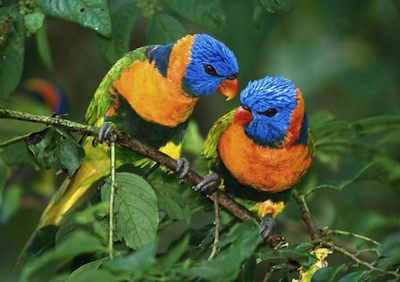 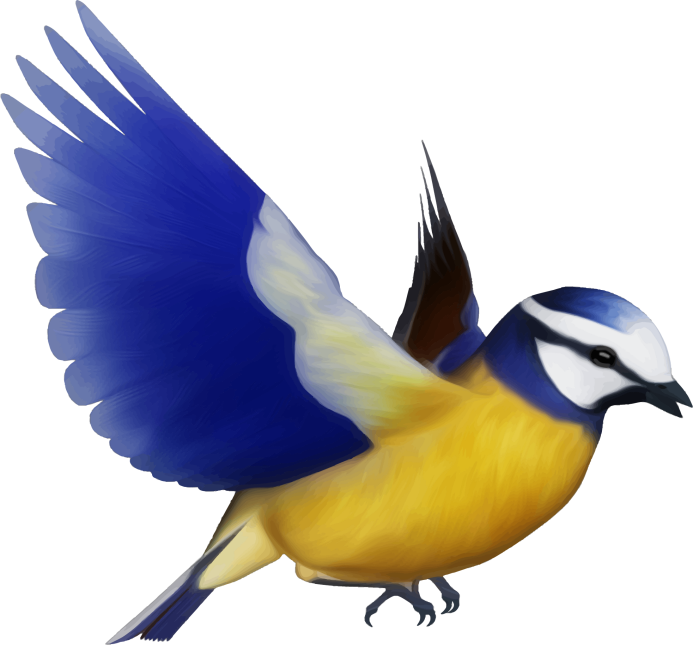 Rabbit
Tùzi 

                      兔子
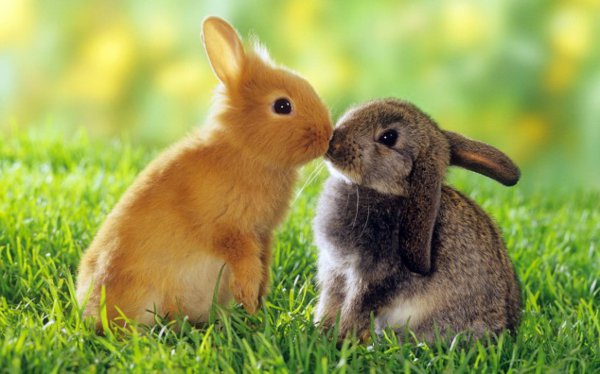 Fox
Hú    
                                    
                                        狐
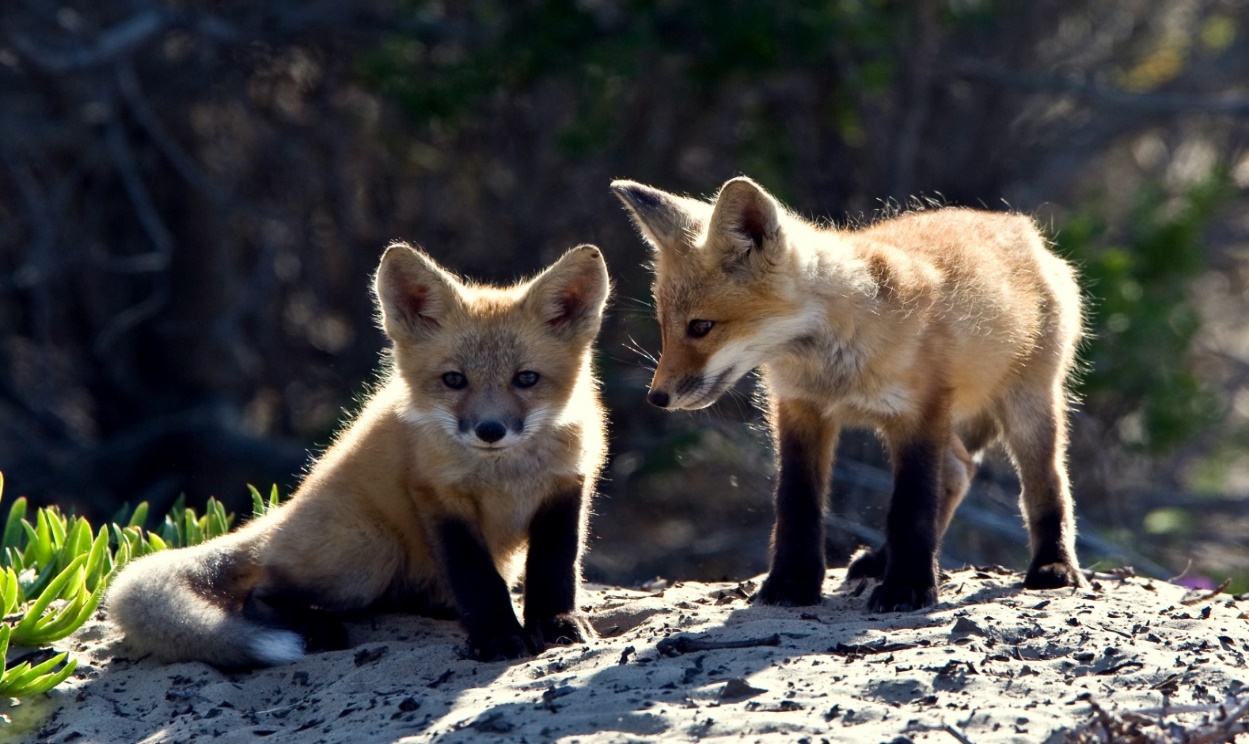 Spider
Zhīzhū

                                          蜘蛛
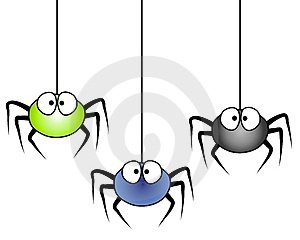 Deer
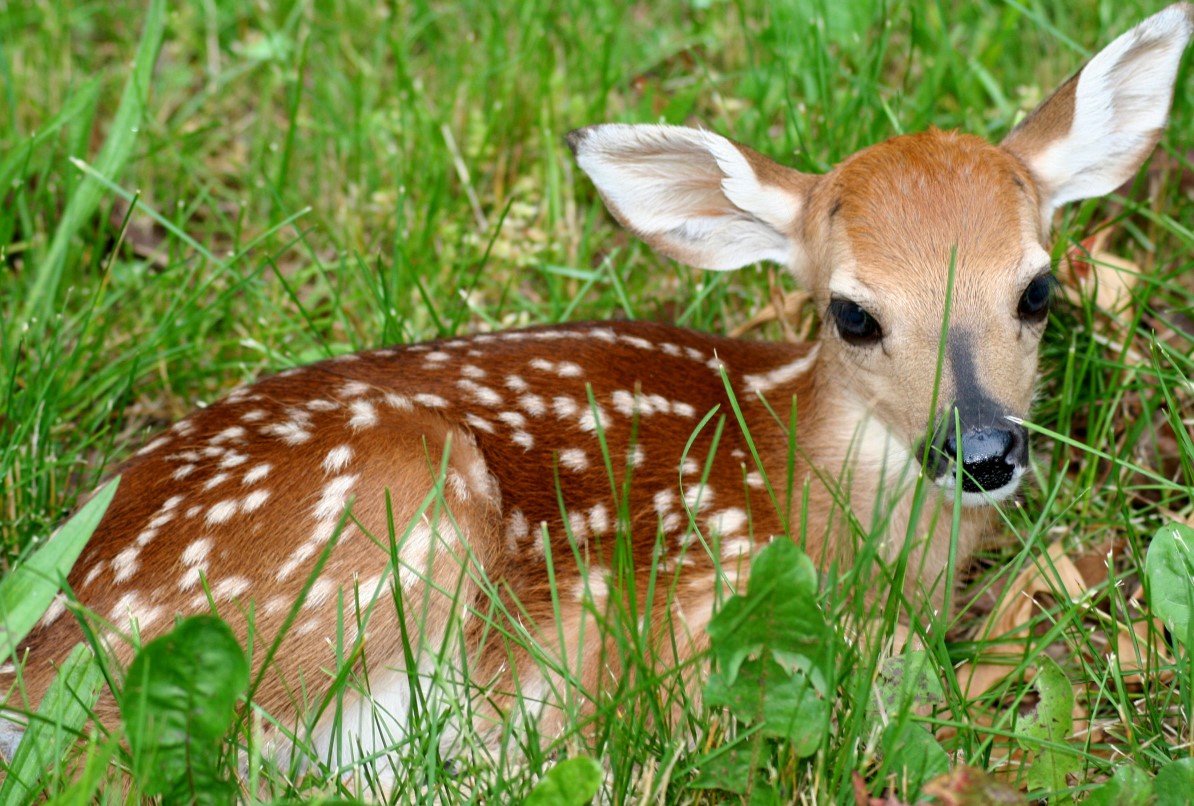 Lù

鹿
Badger                                                    Gŏuhuān                                                狗獾
Owl
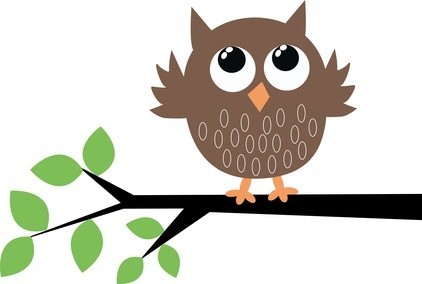 Xiāo
                                   鸮
SnakeShé蛇
Snail                                                                                                                       Wō                                                         蜗
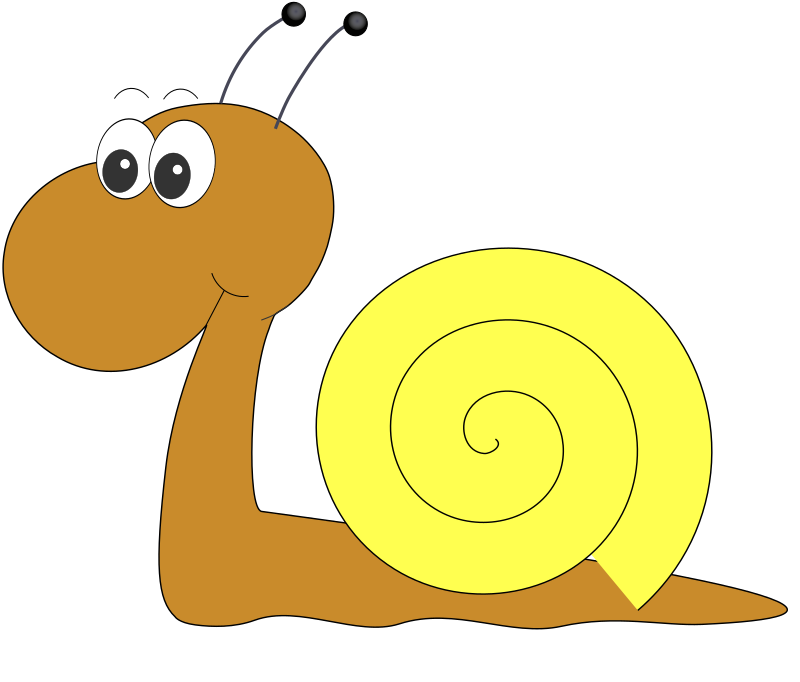 Frog                                                                                                                                       Wā                                         蛙
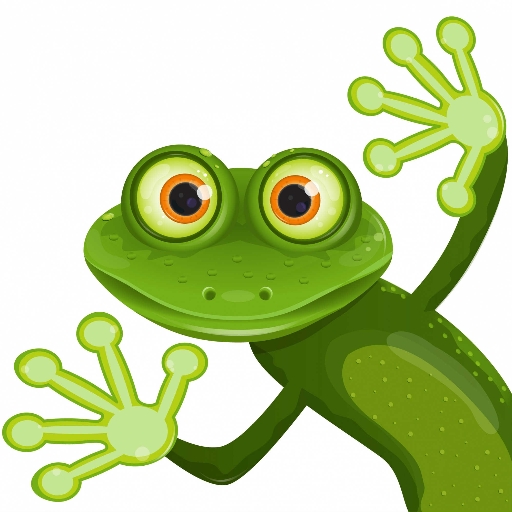 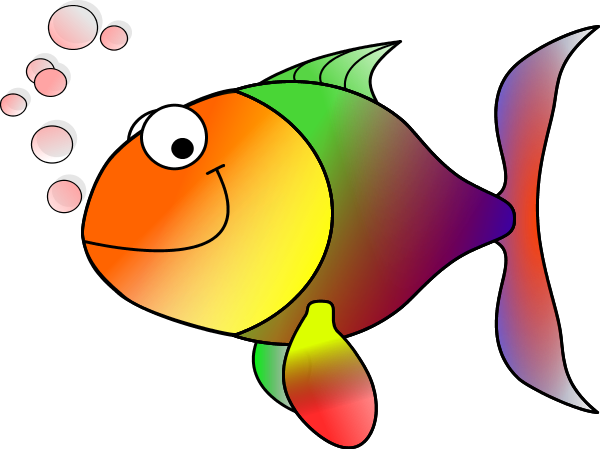 FishYú鱼
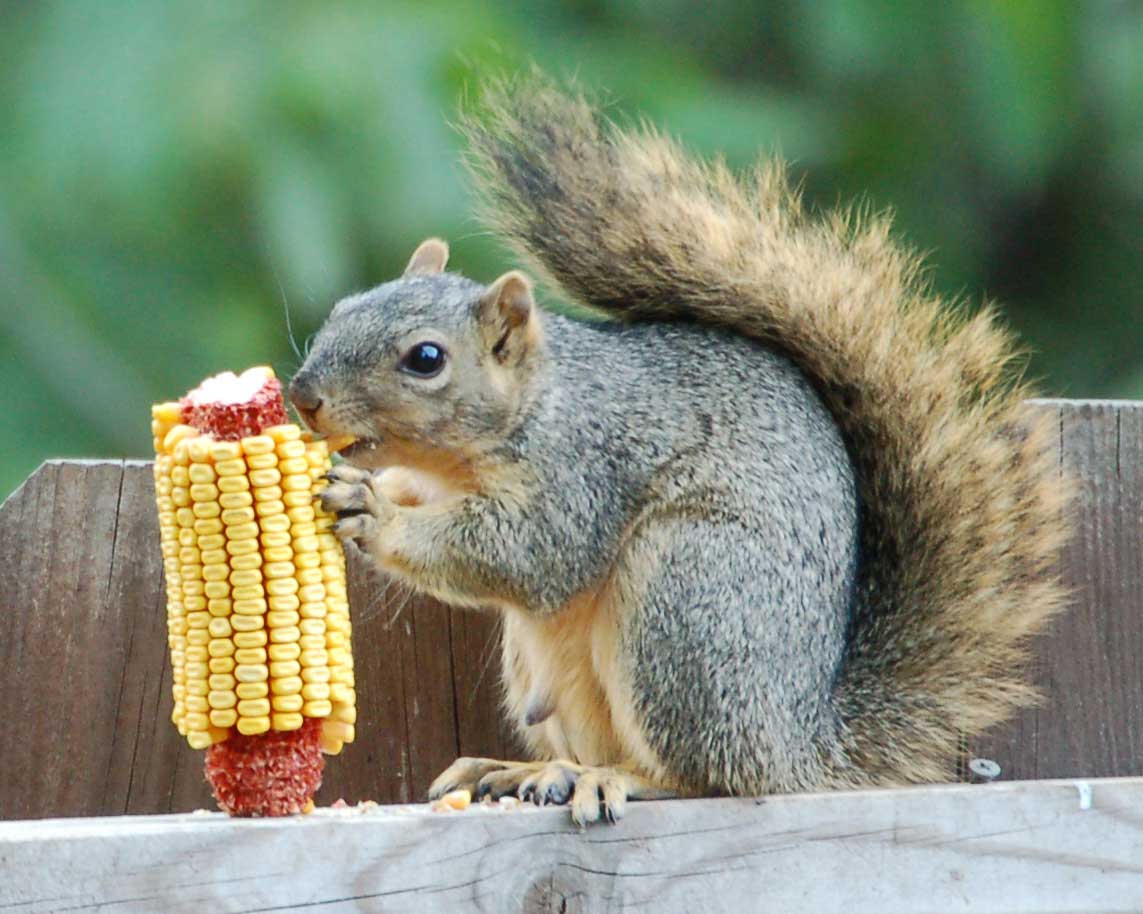 SquirrelShŭ鼠
Hedgehog
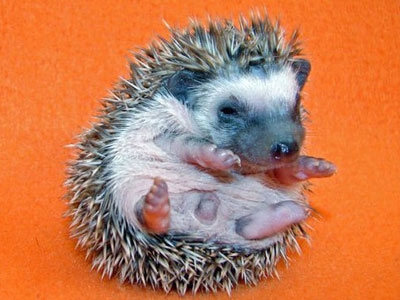 Wѐi

猬
Duck
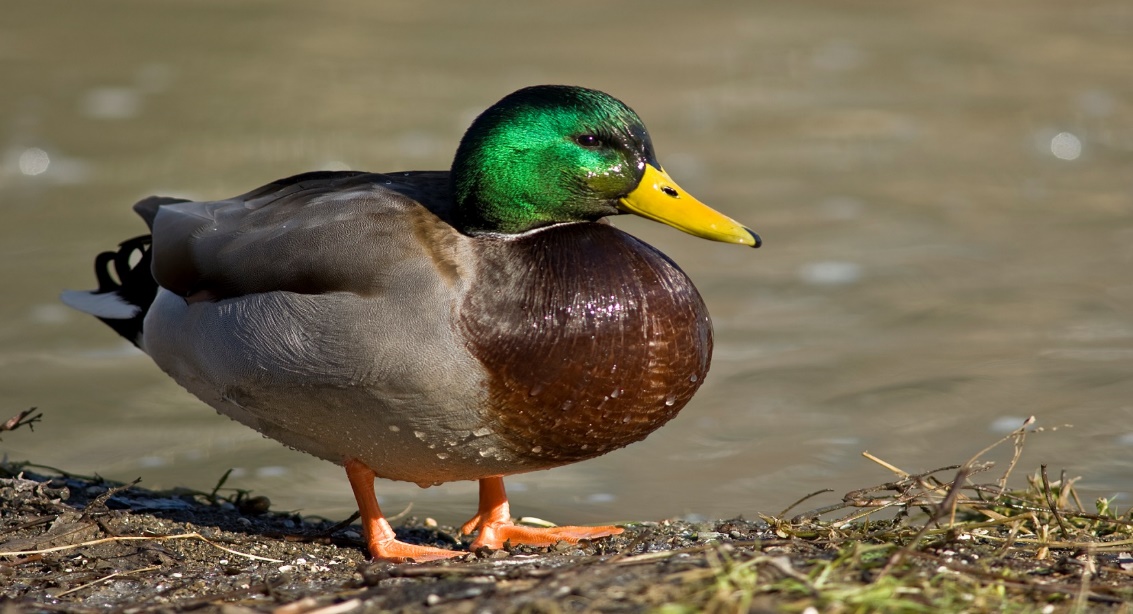 Yā

鸭
Swan
Hú

鹄
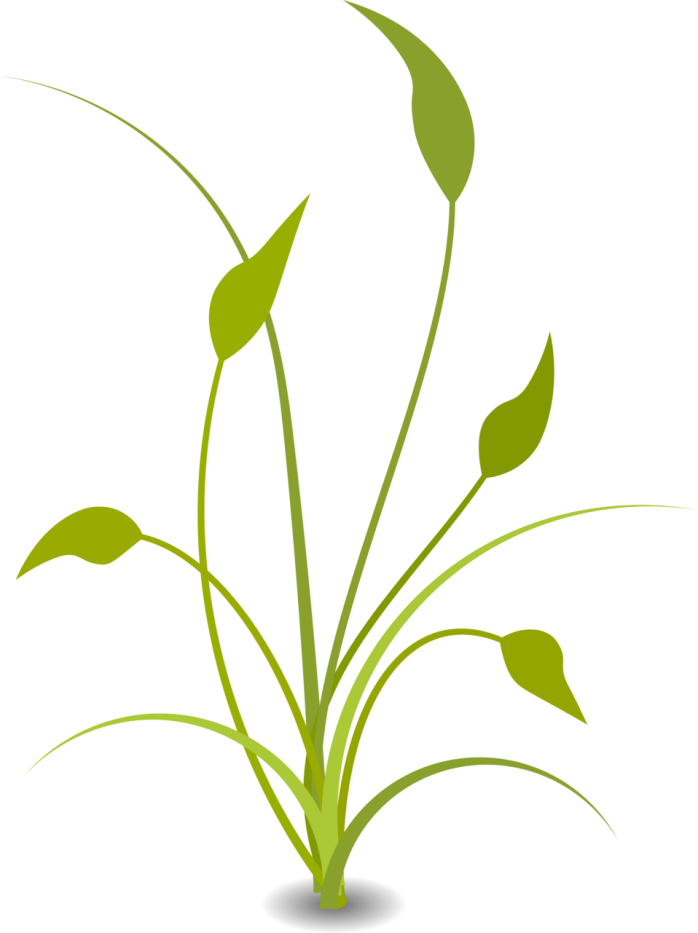 Plant  

Zhíwù		     

植物
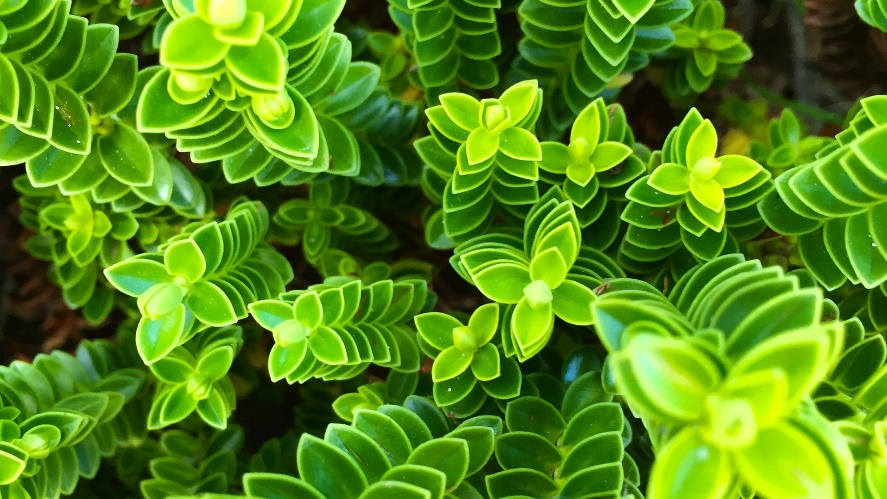 Flower
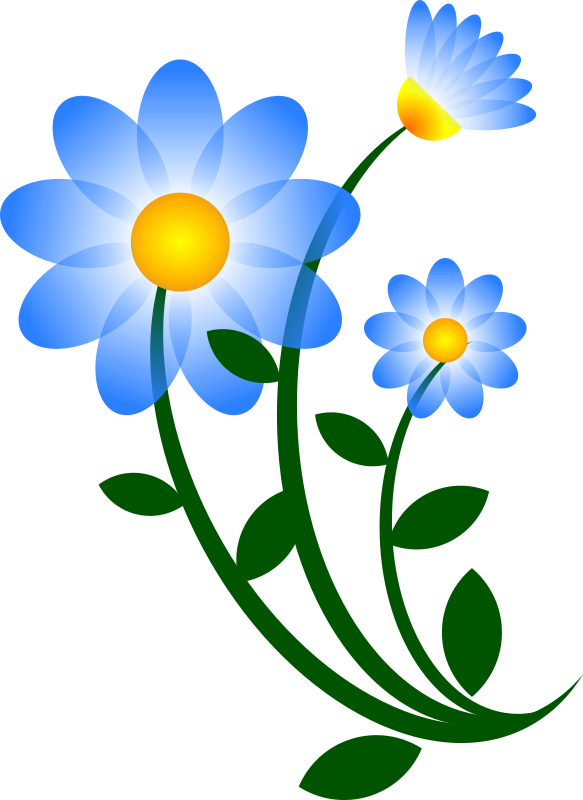 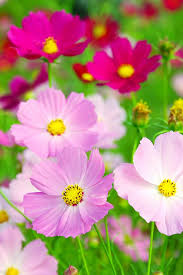 Huā

花
Grass
Căo

草
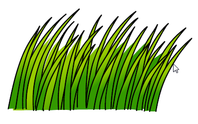 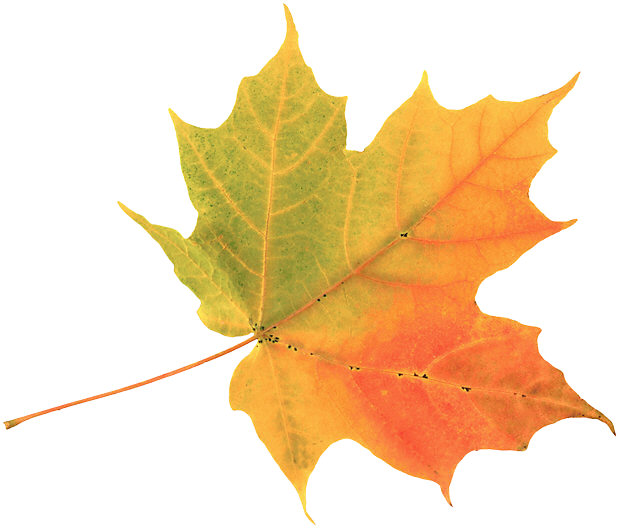 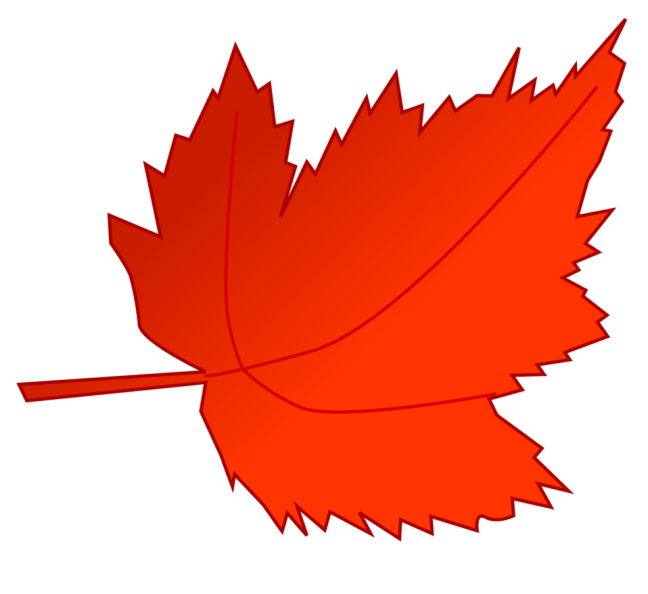 Leaf
Yѐzi

叶子
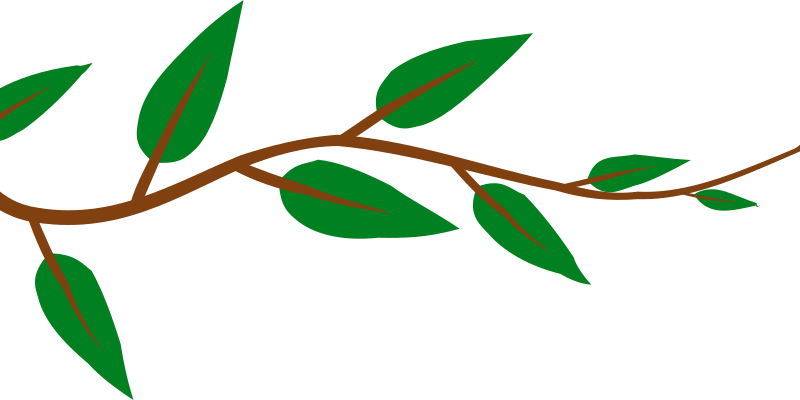 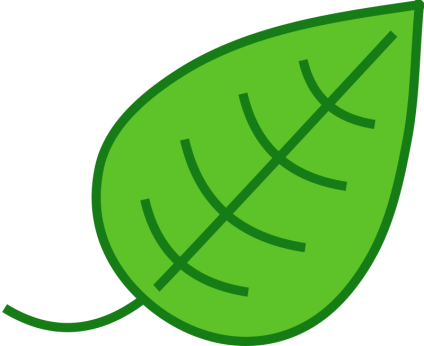 Feather
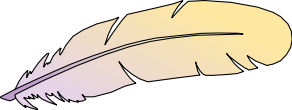 Yŭ

羽
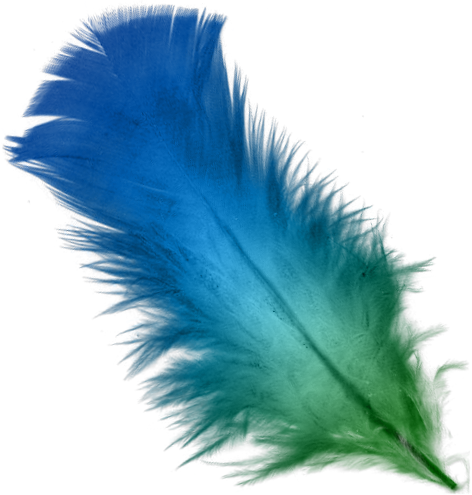 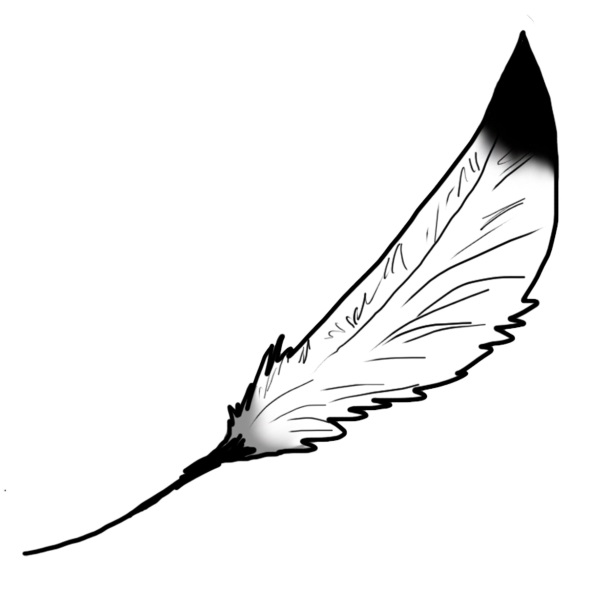 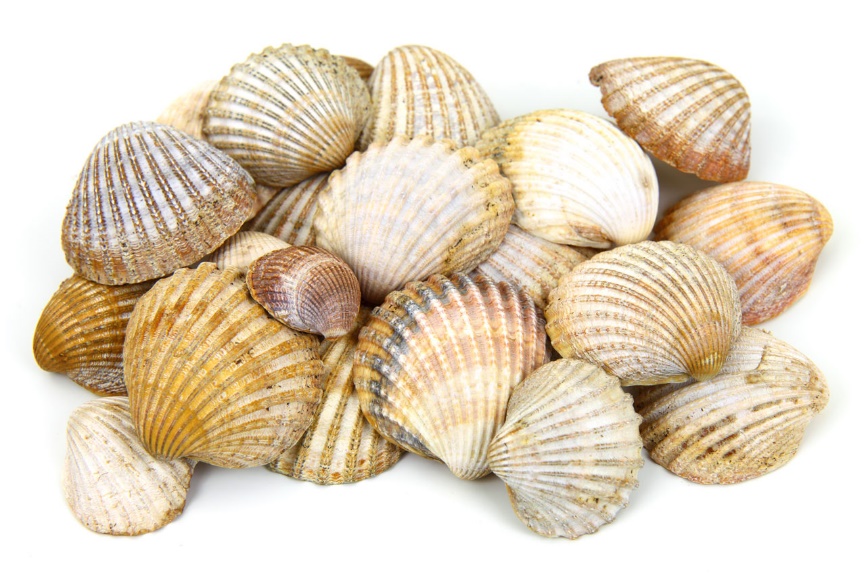 Shell
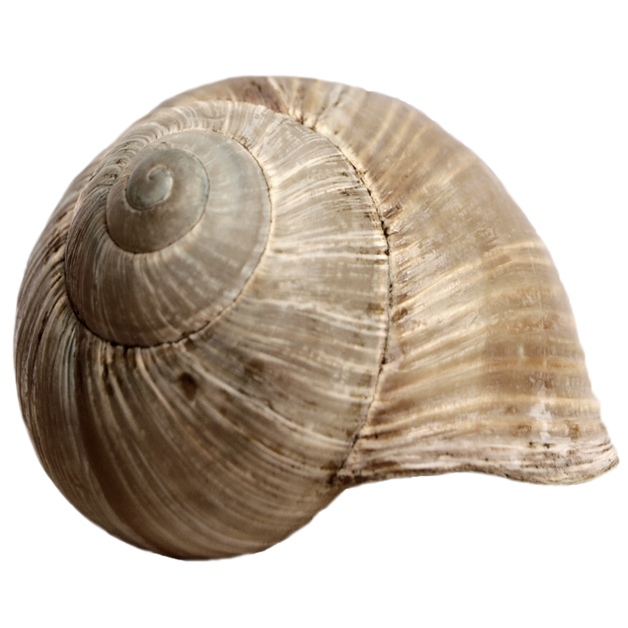 Qiào

壳
Stone
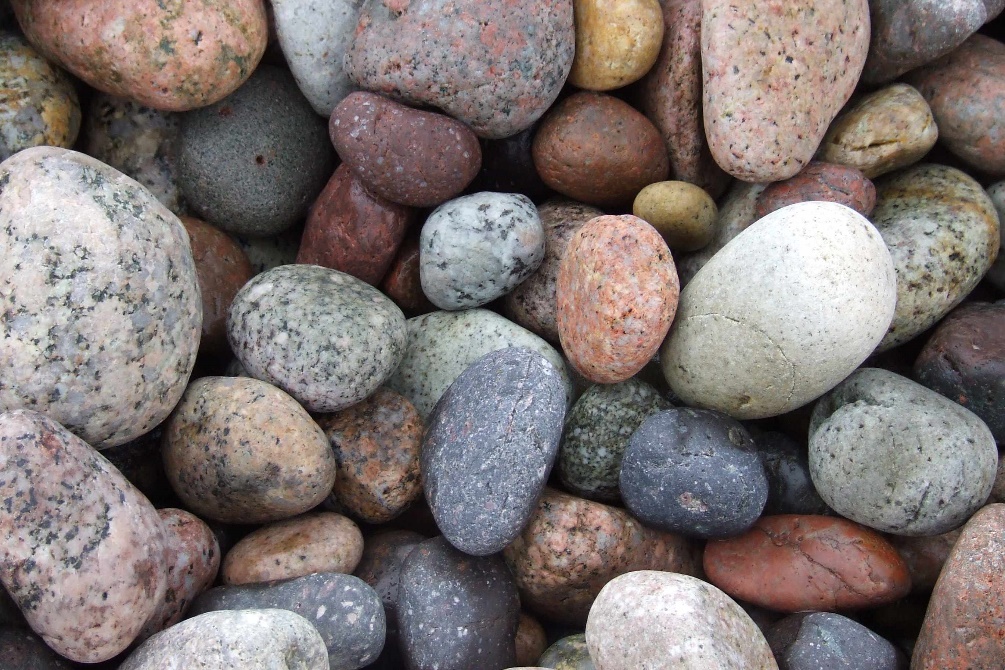 Shítou

石头
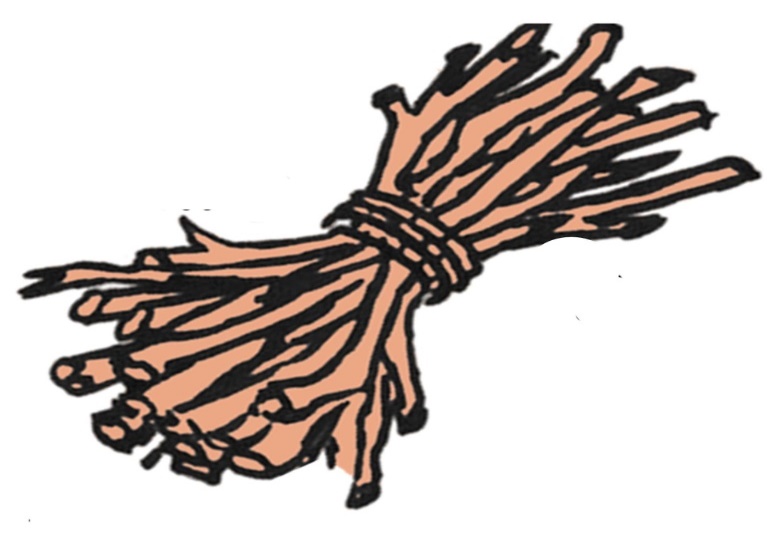 Twig
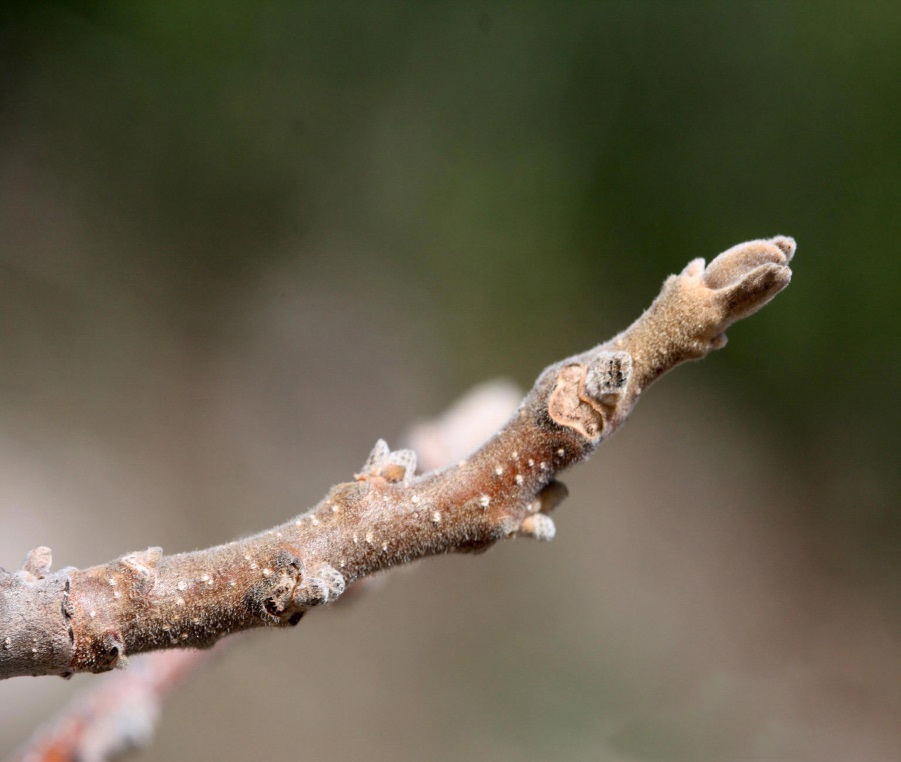 Zhīzi

枝子
Puddle
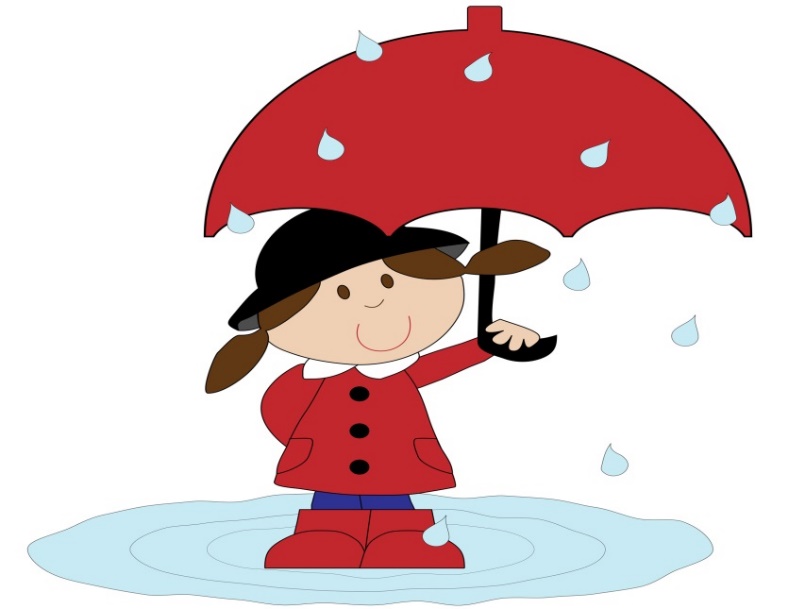 Shuĭkēng

水坑
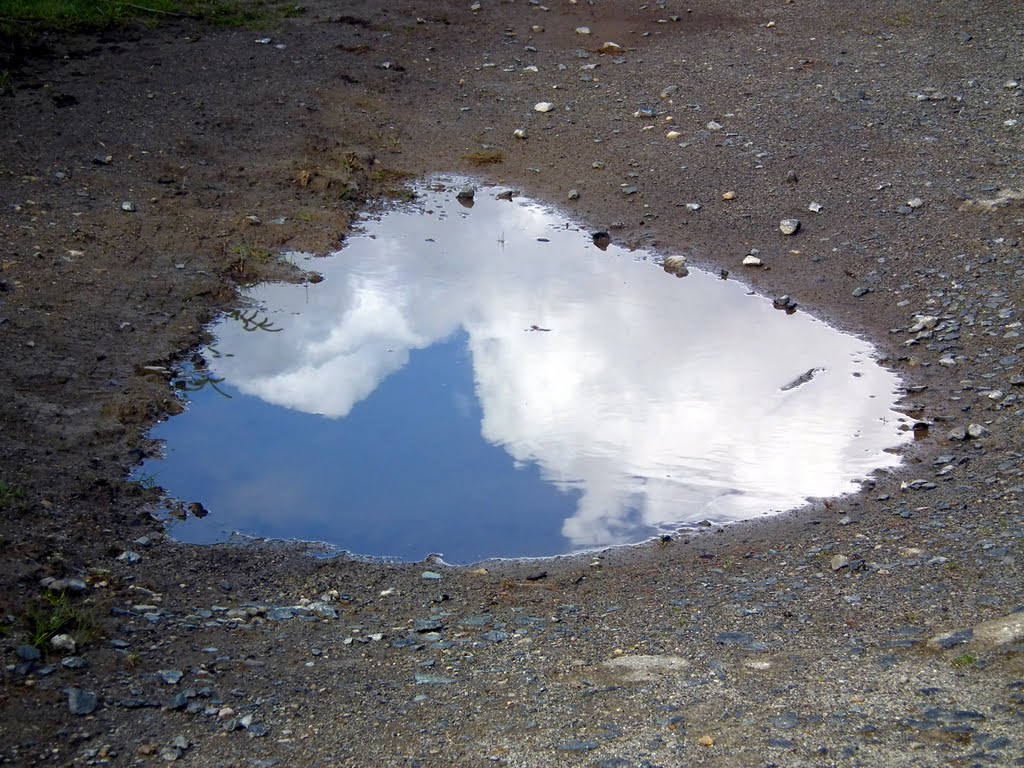 Insect  

Kūnchóng

		  昆虫
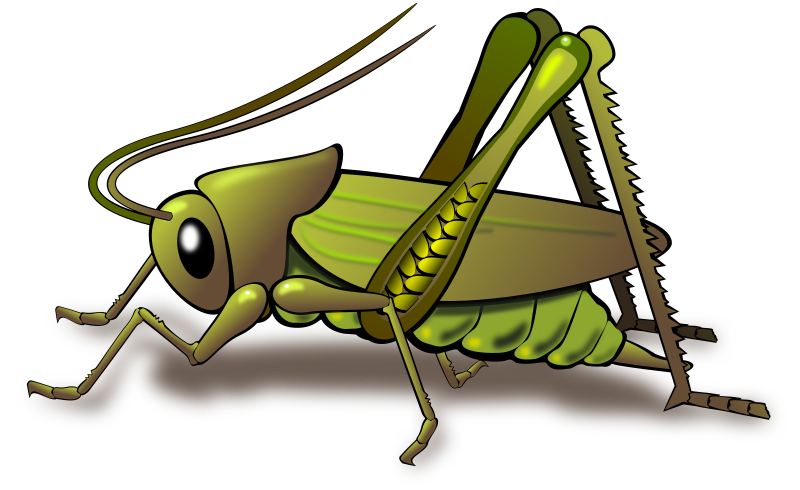 Bee
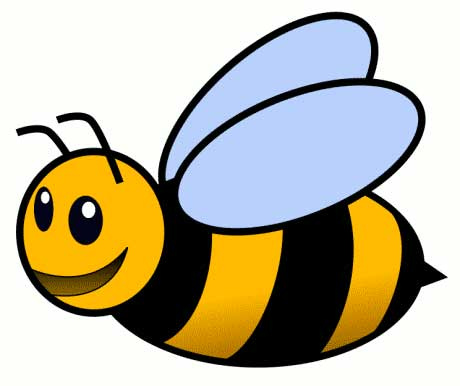 Fēng

蜂
Caterpillar
Máochóng

毛虫
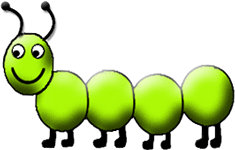 Butterfly
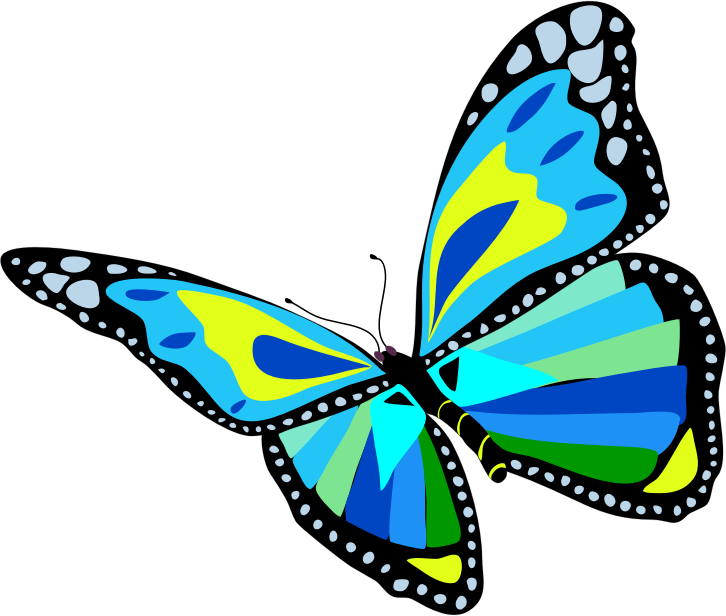 Dié

蝶
Ladybird
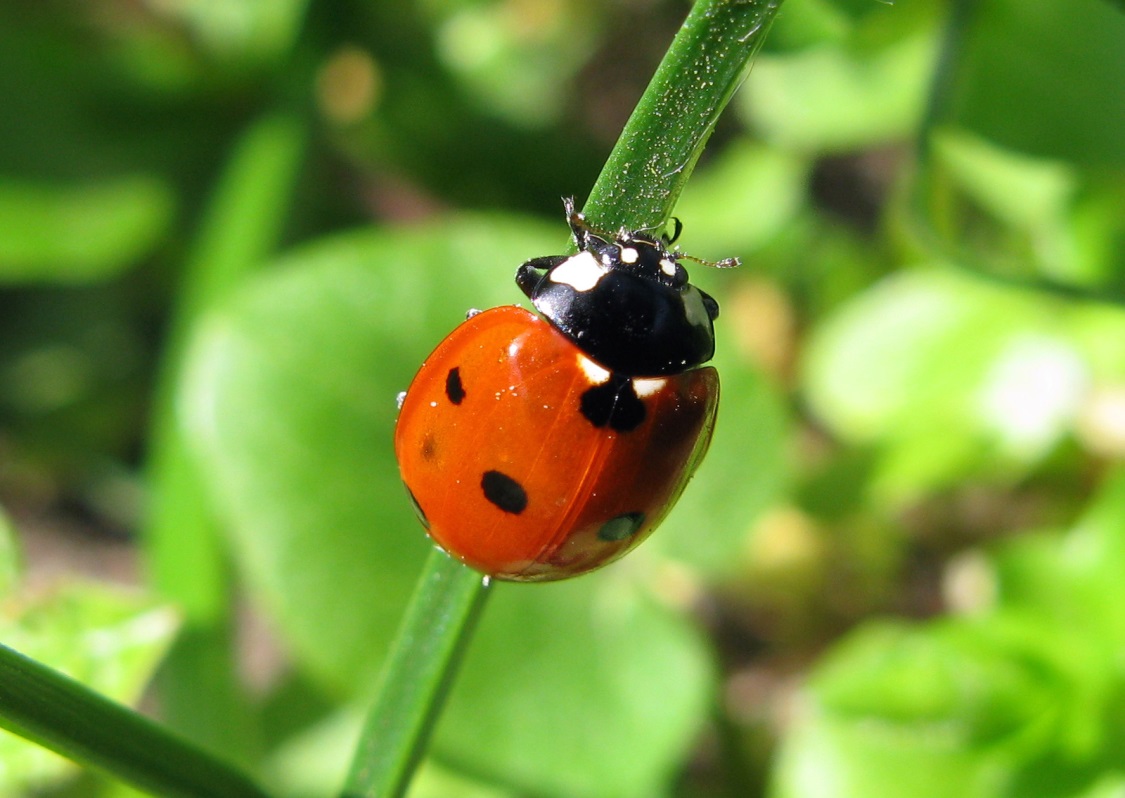 Piáochóng

瓢虫
Grasshopper
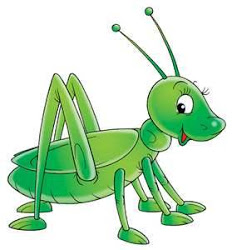 Zhàchóng

蚱虫
Fly
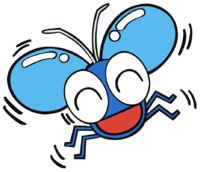 Yíng

蝇
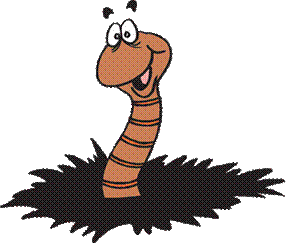 Worm
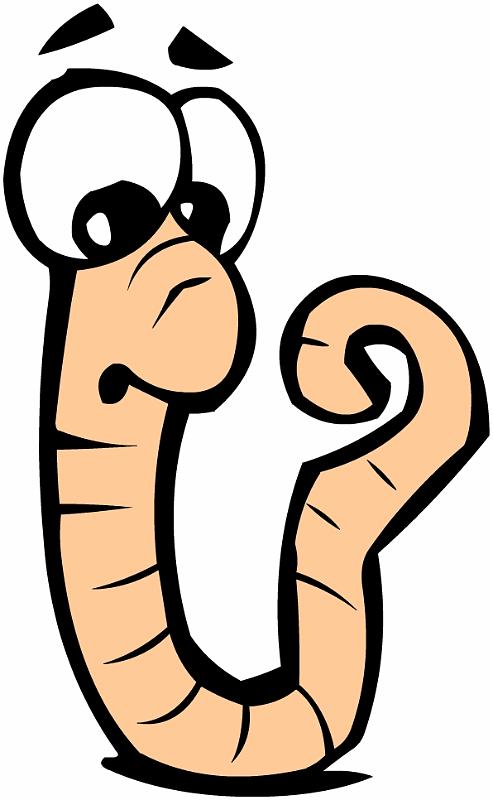 Chóngzi

虫子
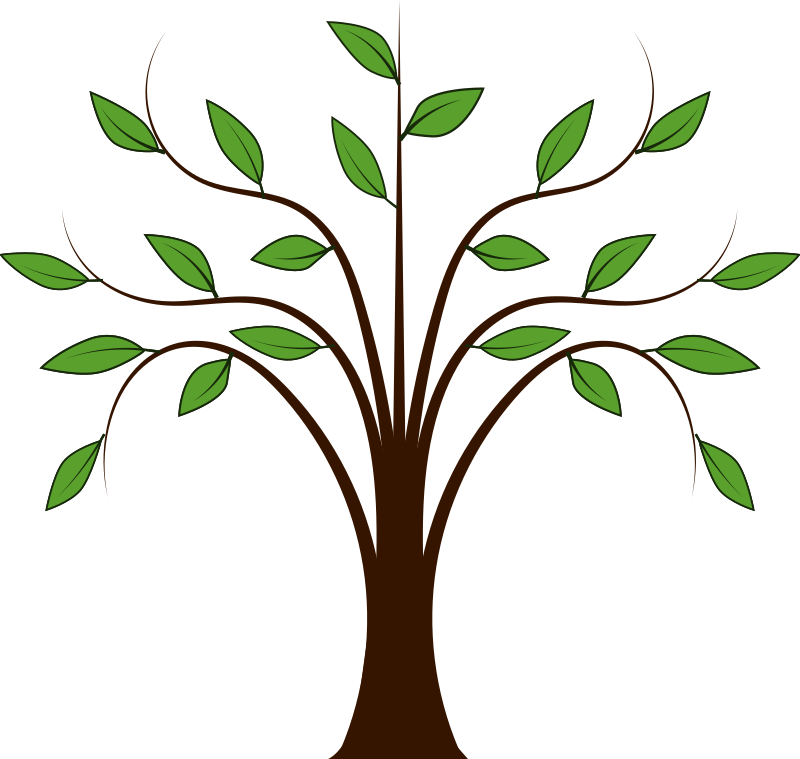 Tree
  
Shù		
  	    
树
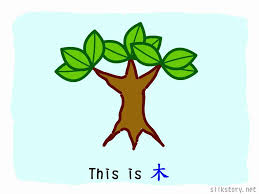 Treehouse
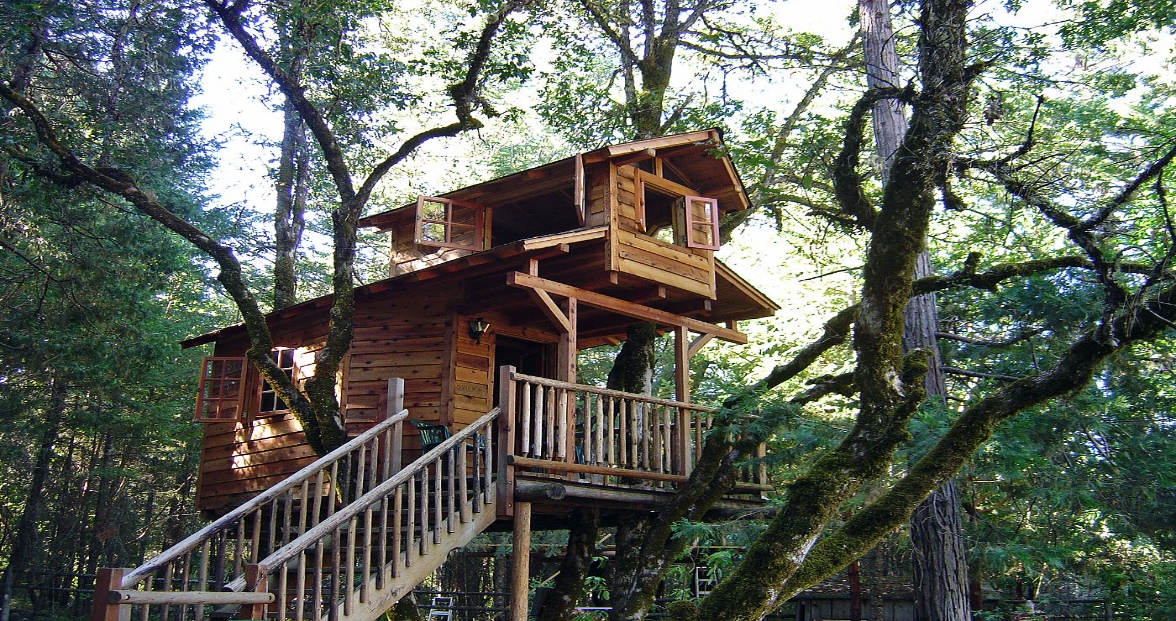 Shùwū

树屋
Pond
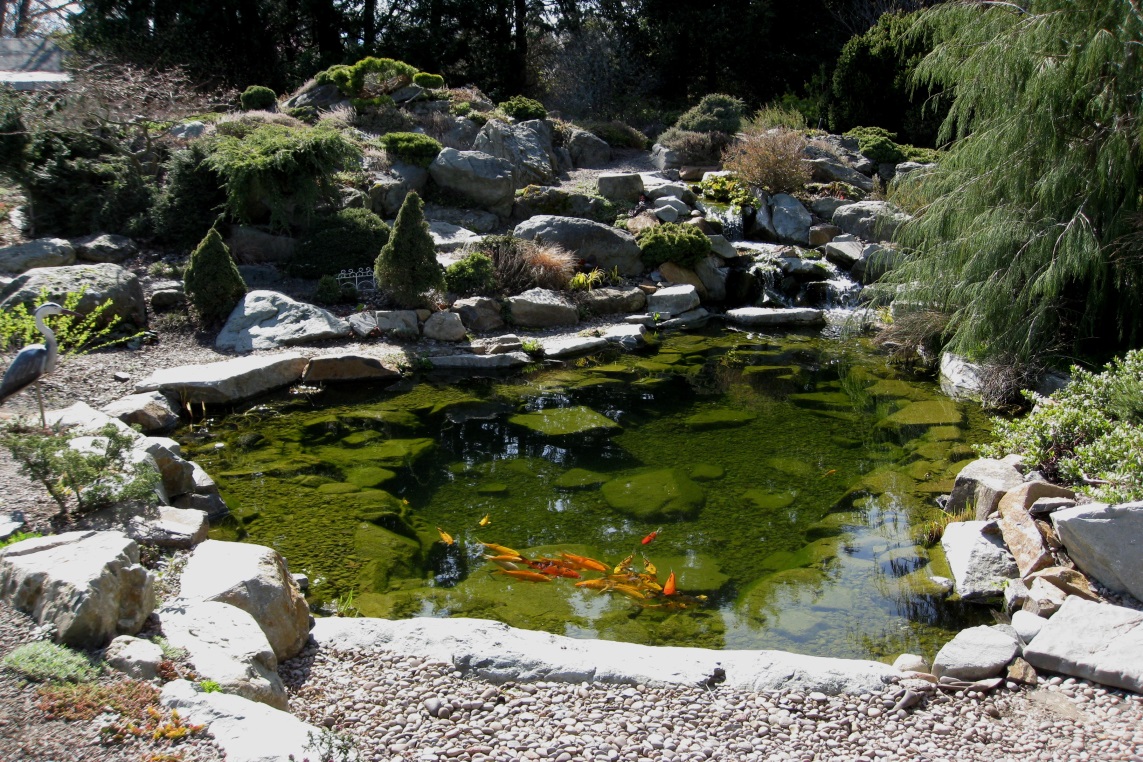 Chí

池
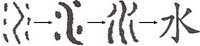 Water
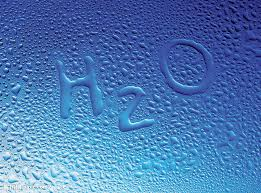 Shuĭ

水
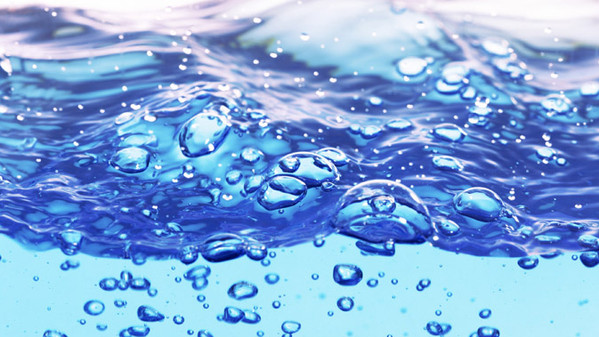 River 
 
Hé		  	
河
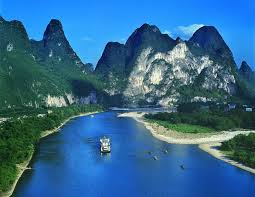 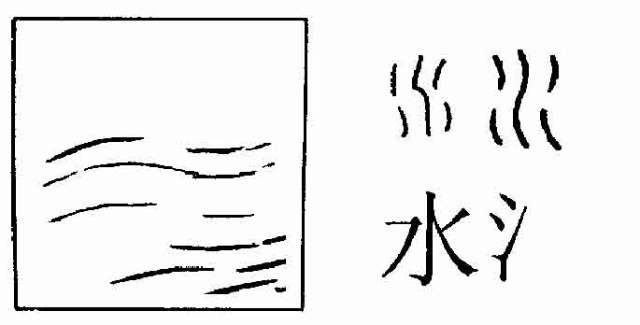 Stream 

Xiǎoxī		        

小溪
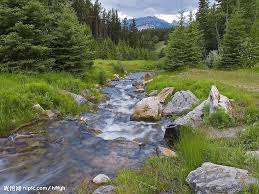 Waterfall
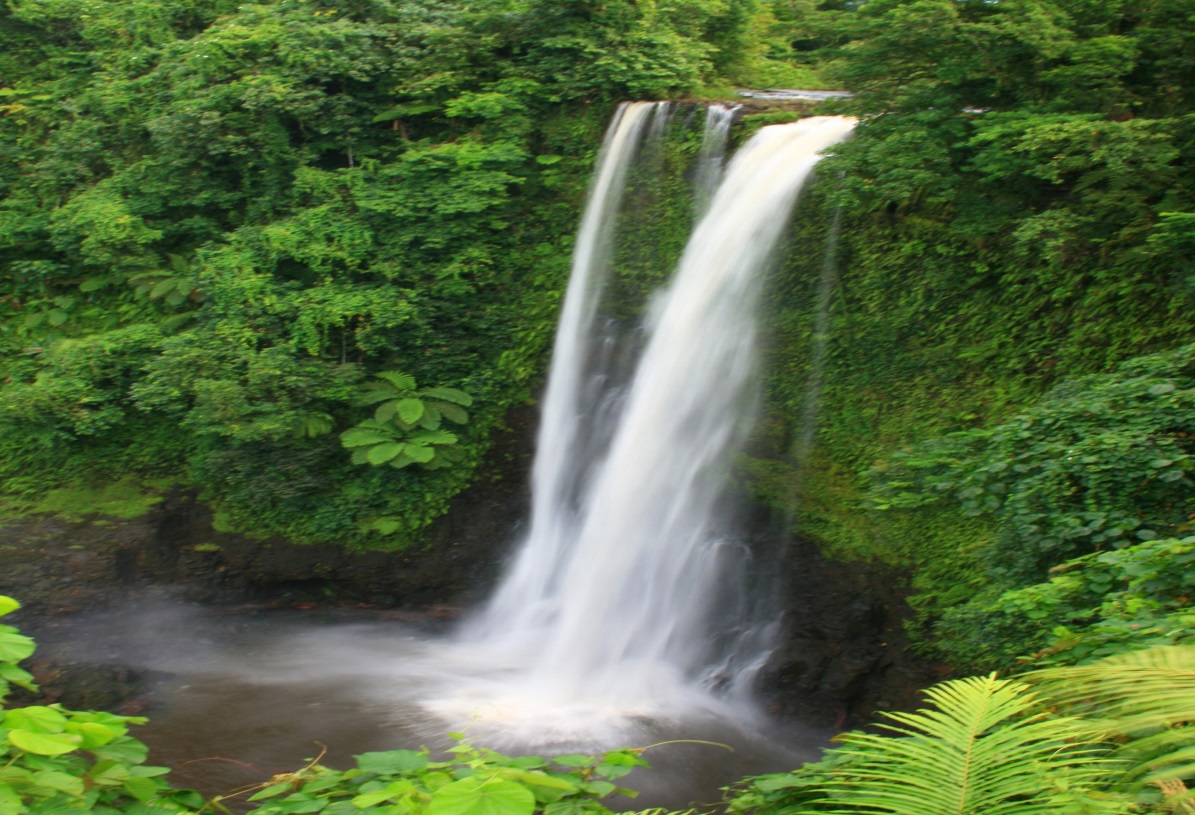 Pù

瀑
Fire  
Huǒ	
	                                   火
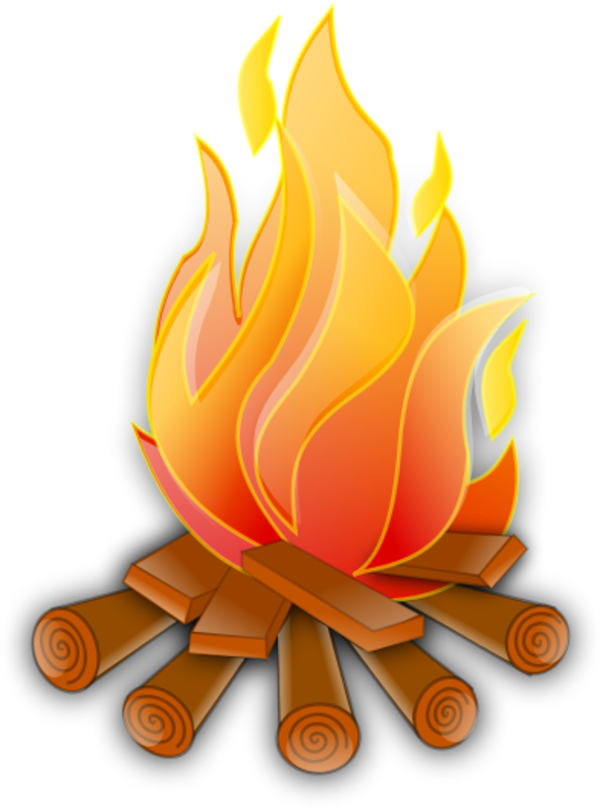 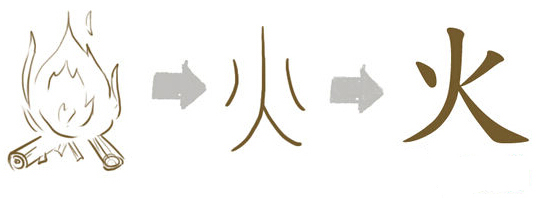 Sun  

Tàiyáng		  

太阳
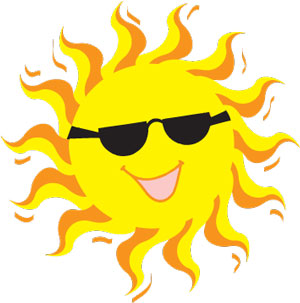 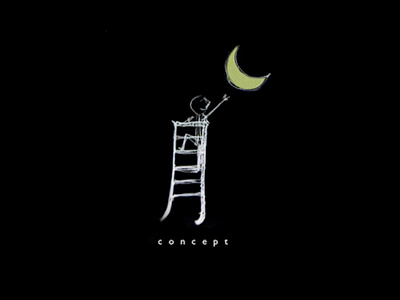 Moon 

Yuèliang
		  
月亮
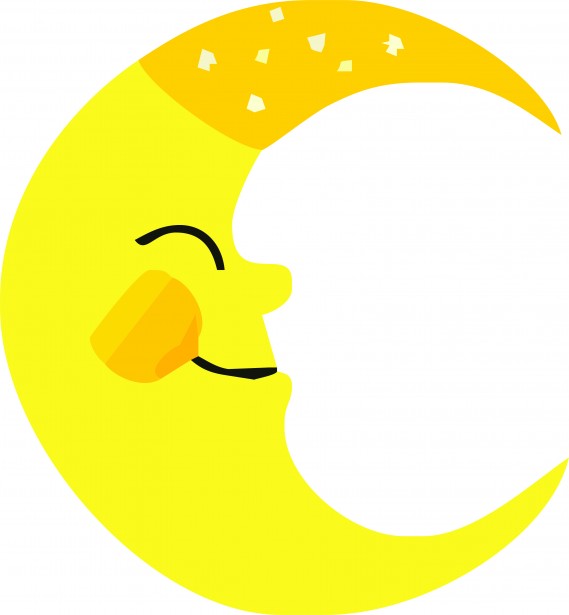 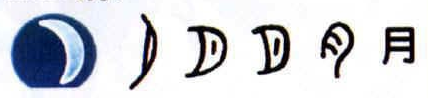 Stars 

Xīngxing		   

星星
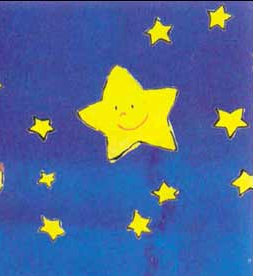 Sky  

Tiānkōng		  

天空
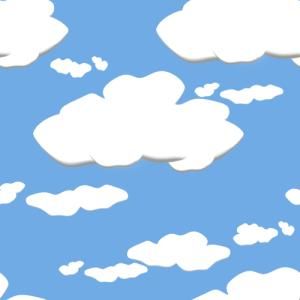 Cloud
Yún

云
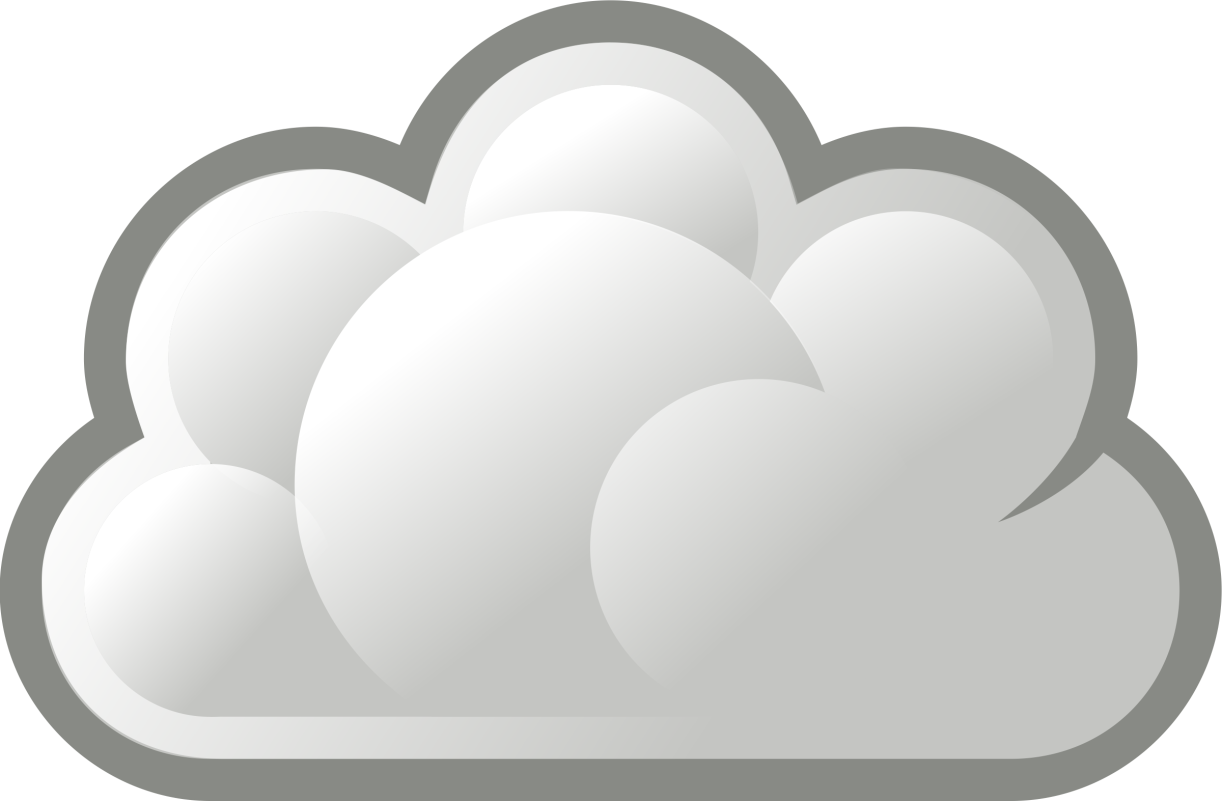 Wind
Fēng

风
Rain
Yŭ


雨
Snow
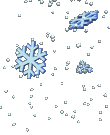 Xuě

雪
Snowman
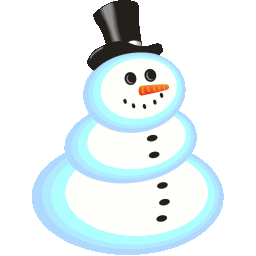 Xuěrén

雪人
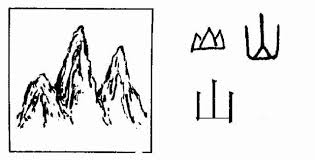 Mountain  

Shān		  		

山
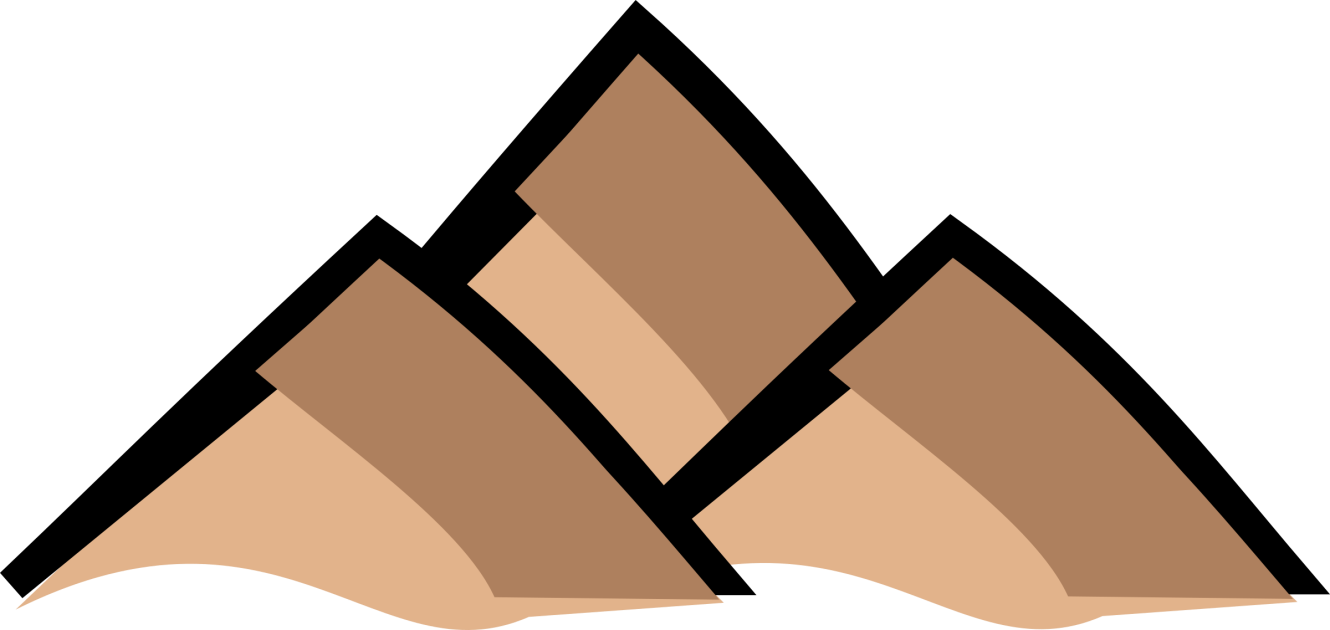 Iceberg
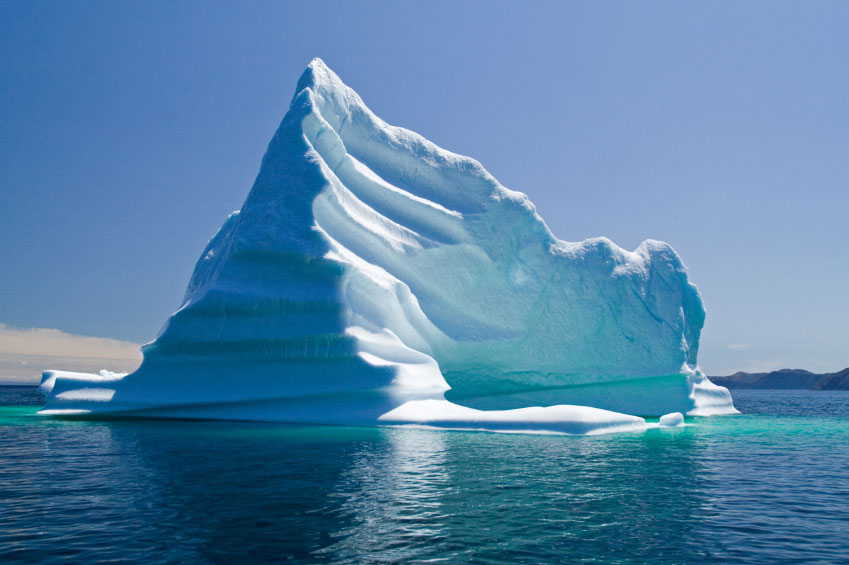 Bīngshān


冰山
Volcano
Huŏshān

火山
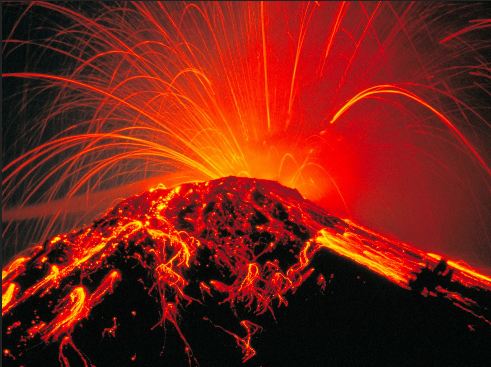 Soil

 Tǔ			土
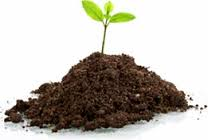 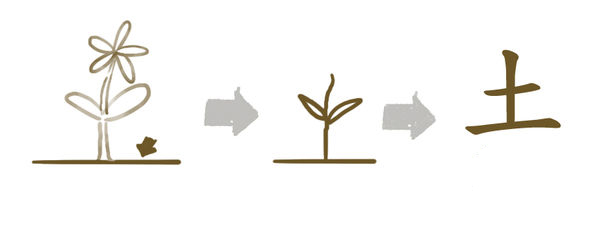 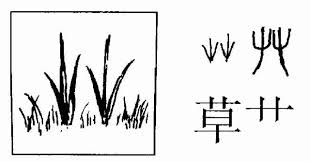 Grass
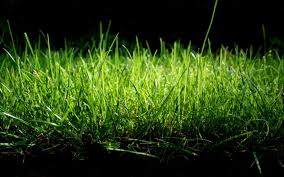 Căo

草
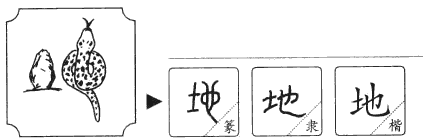 Ground  

Dì		  	地
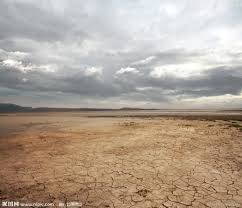 Woods 

Shùlín
		  
树林
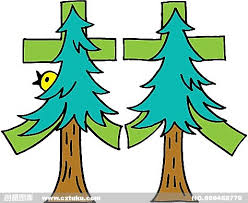 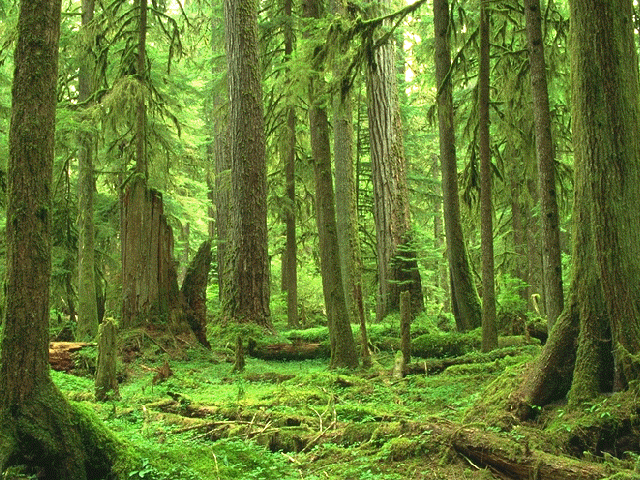 Park 

Gōngyuán		 

 公园
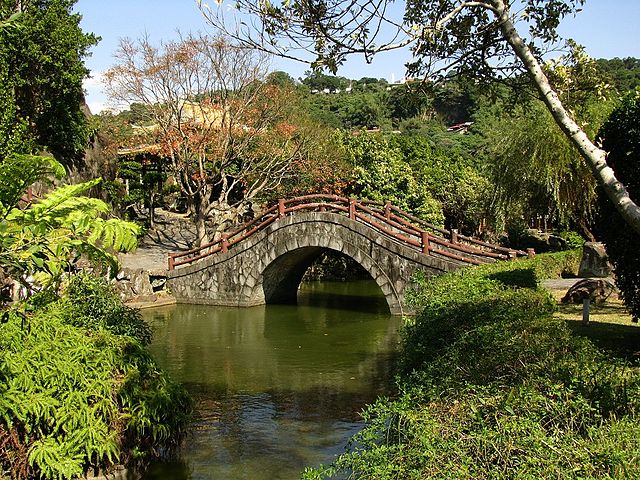 Garden
Huāyuán

花园
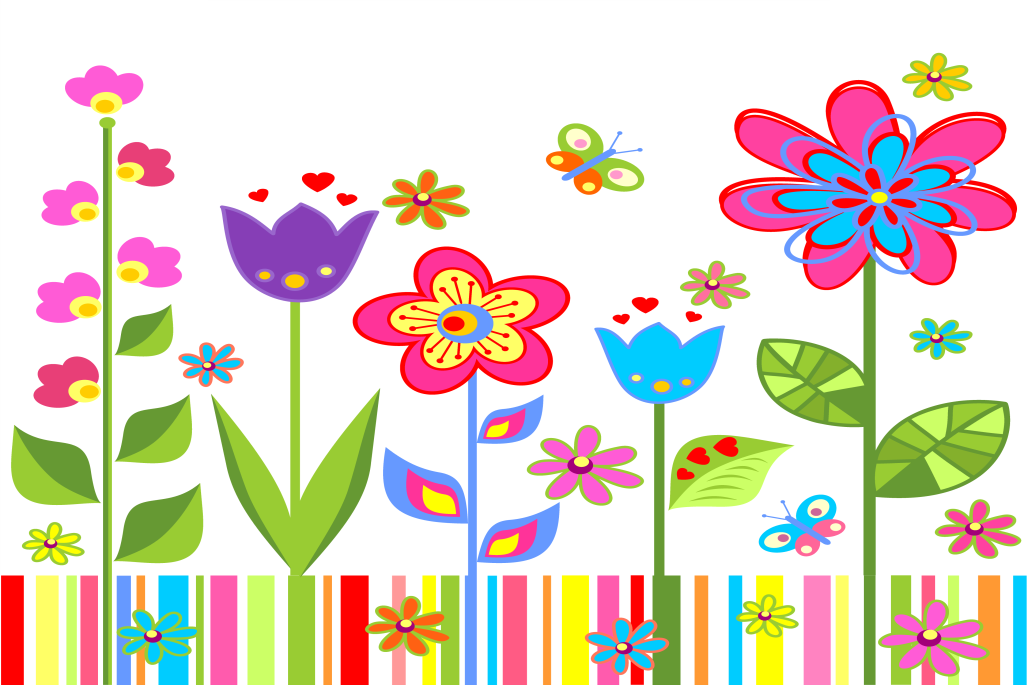 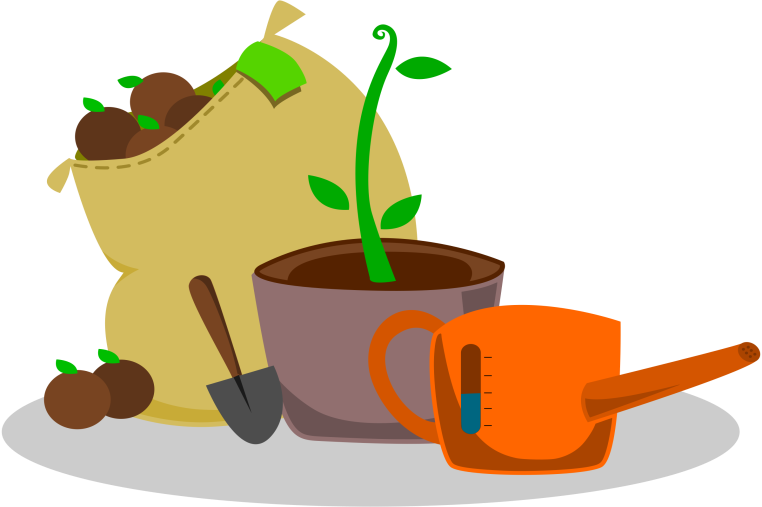 Beach
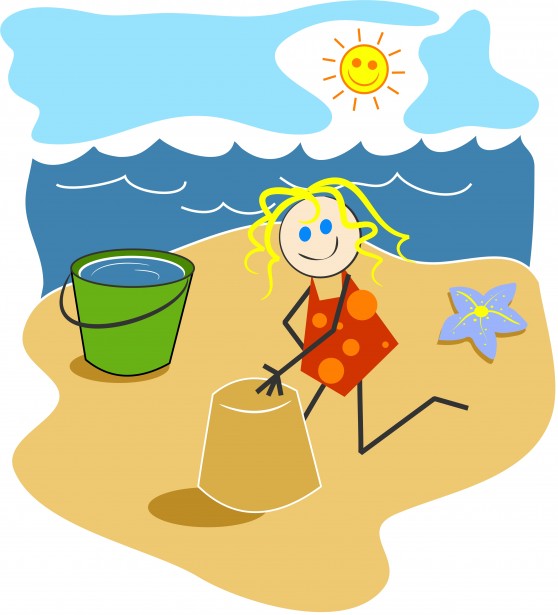 Tān

滩
Sea
Hăi

海
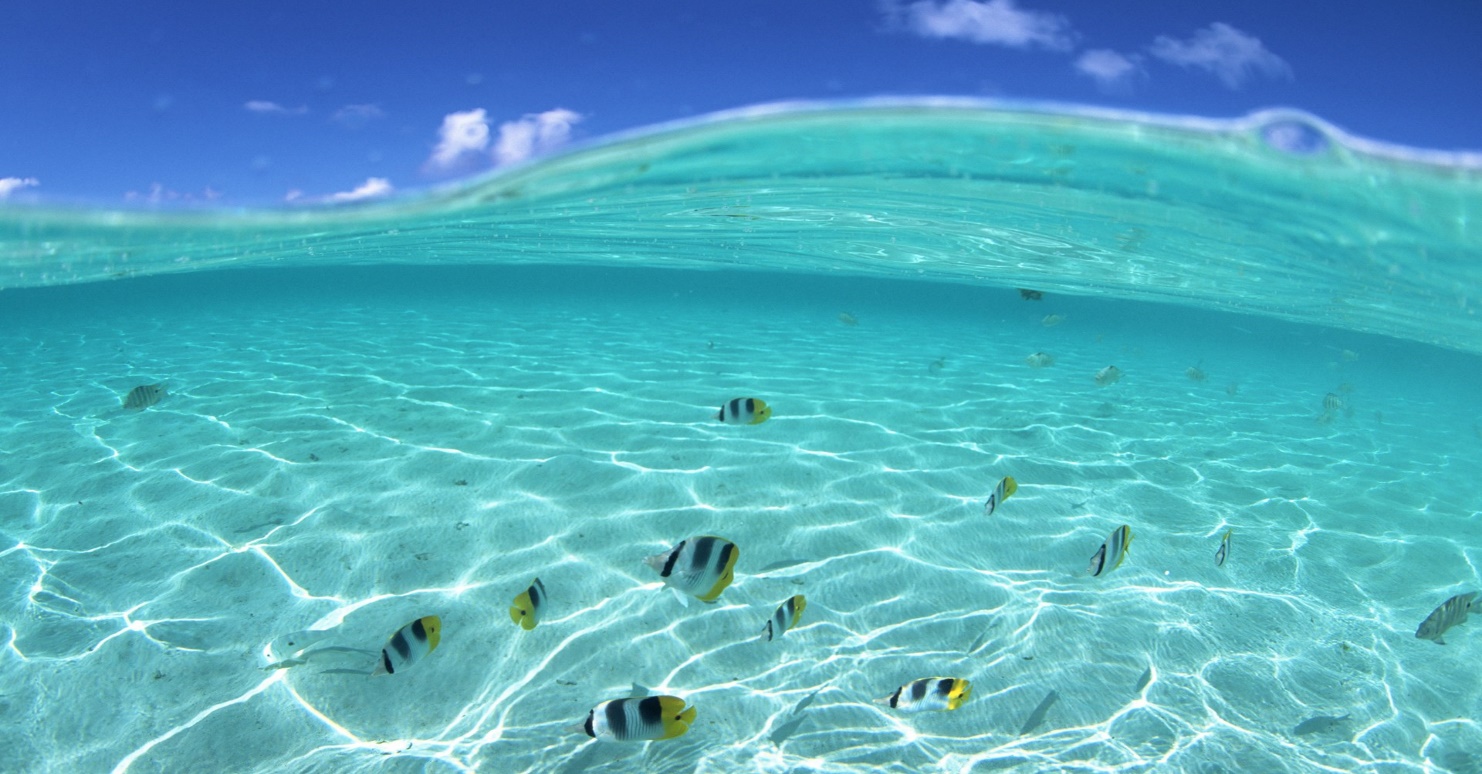 Noisy 

Chǎo		   

 吵
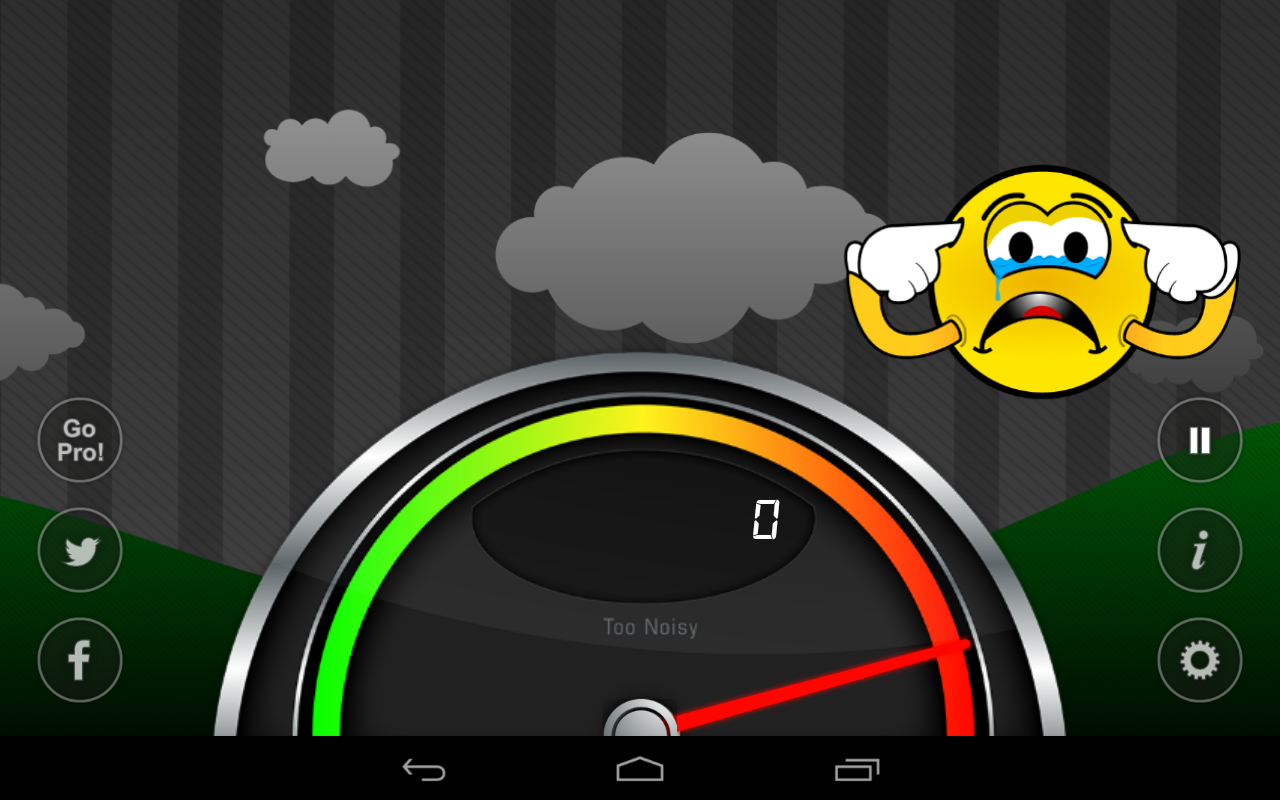 Quiet  

 ānjìng		       

安静
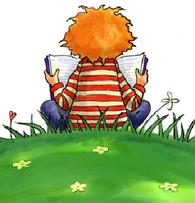 Peaceful
Níng

宁
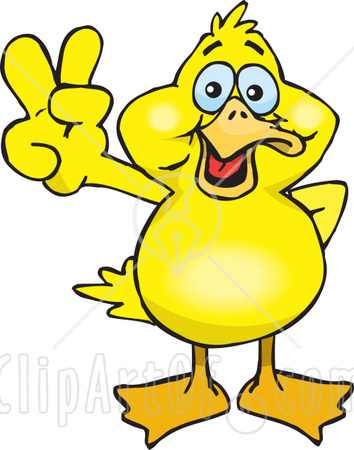 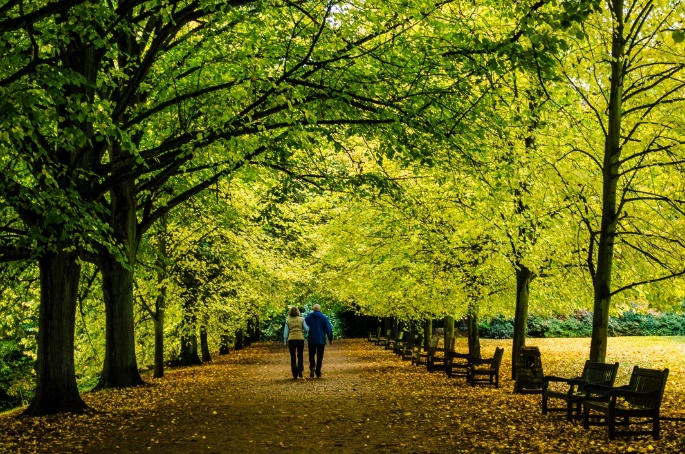 Hot
Rѐ


热
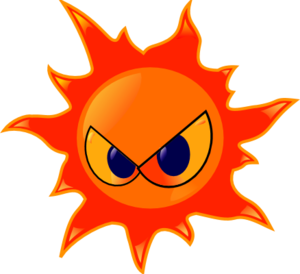 Cold
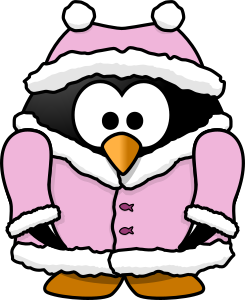 Lěng


冷
Big
Dà


大
Small
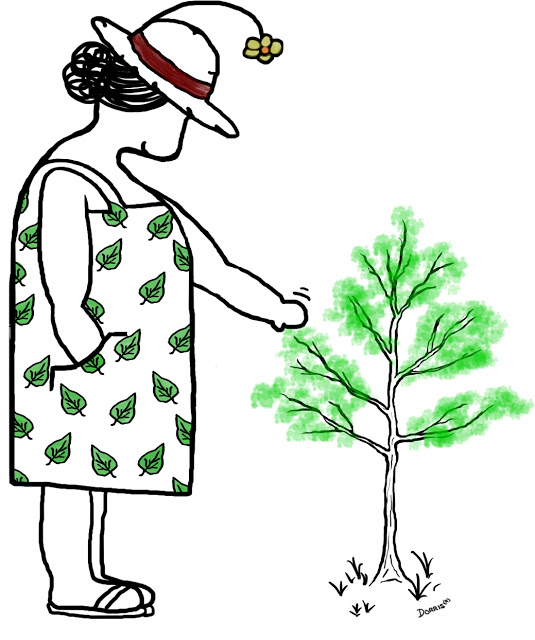 Xiăo

小
Soft
Ruăn

              软
Rough
Cāo


糙
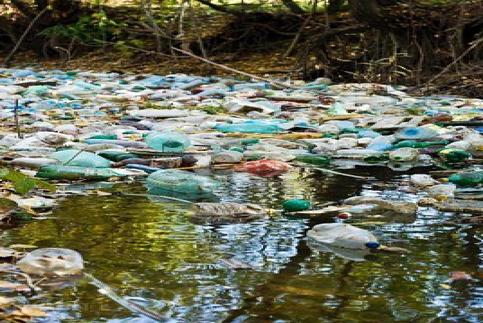 Polluted 

Wūrǎn		  


污染
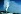 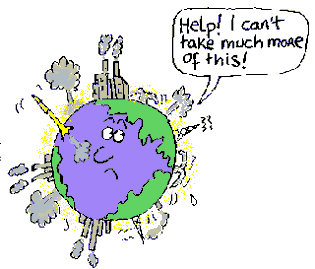 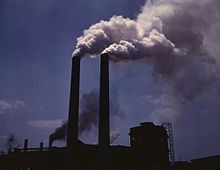 Describing and Noticing
I see    (我) 看   (Wŏ) kàn
I hear  听 tīng 
I feel  觉得 / 感  juéde/ găn
I go  去 qù
I touch   着 zháo
I like  喜欢 xĭhuan 
I don’t like   不喜欢 bù xĭhuan
I love  爱 ài
Finding out
What do you see? 你看什么?  Nĭ kàn shénme?
What do you hear? 你听什么?  Nĭ tīng shénme?
How does it feel? 你觉得什么?  Nĭ juéde shénme?
What do you like?你喜欢什么?  Nĭ xĭhuan shénme?
What do you not like? 你不喜欢什么?  Nĭ bù xĭhuan shénme? 
How many are there? 哪里有多少人? Nàli yŏu duō shăo rén? 
What colour is it? 这个是什么颜色? Zhѐ ge shì shénme yánsѐ?